Welcome to the                                       September Tricks of the Trade
webinar!
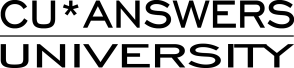 What is Tricks of the Trade?
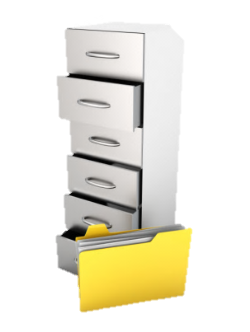 From brochures to booklets, 
From charts to checklists,
From flyers to forms,
There is a lot of documentation on our website about CU*BASE and the programs and features it offers. That’s why each month, we send you a Tricks of the Trade email and hold this companion webinar, to highlight 
key documents that will make your job easier!
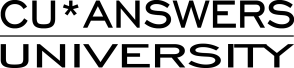 What is Tricks of the Trade?
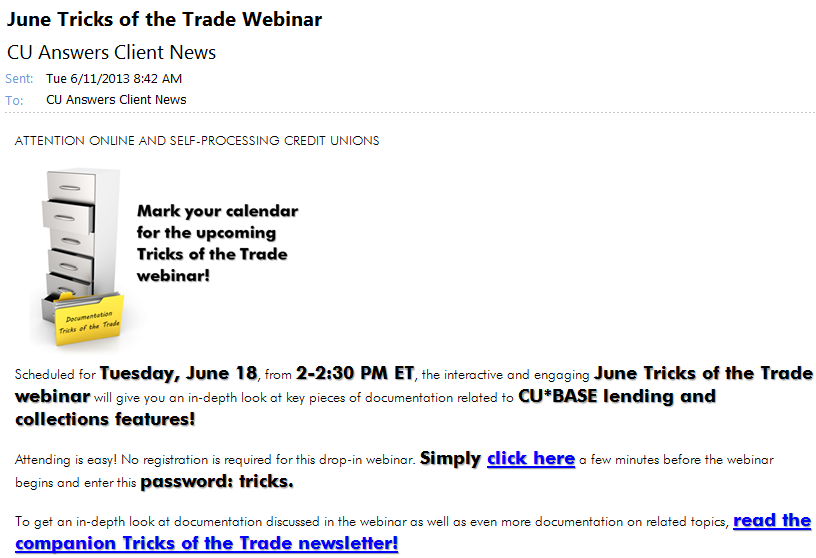 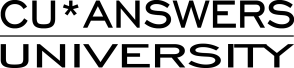 What is Tricks of the Trade?
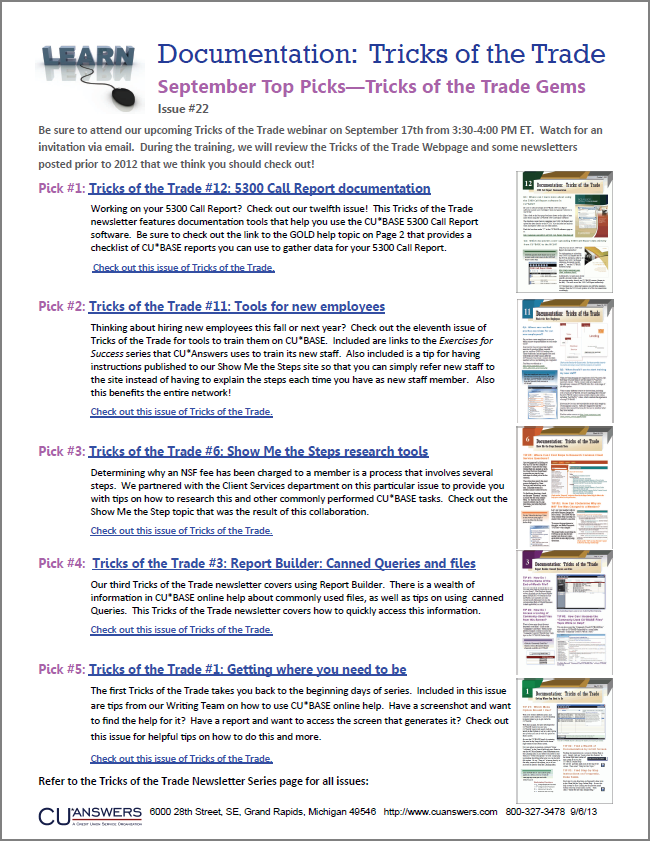 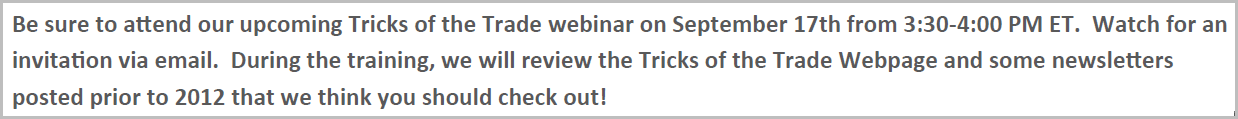 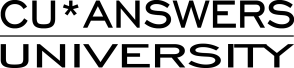 What is Tricks of the Trade?
Check out all our Tricks of the Trade webinar presentations and newsletters: http://cuanswers.com/tricks_of_trade.php
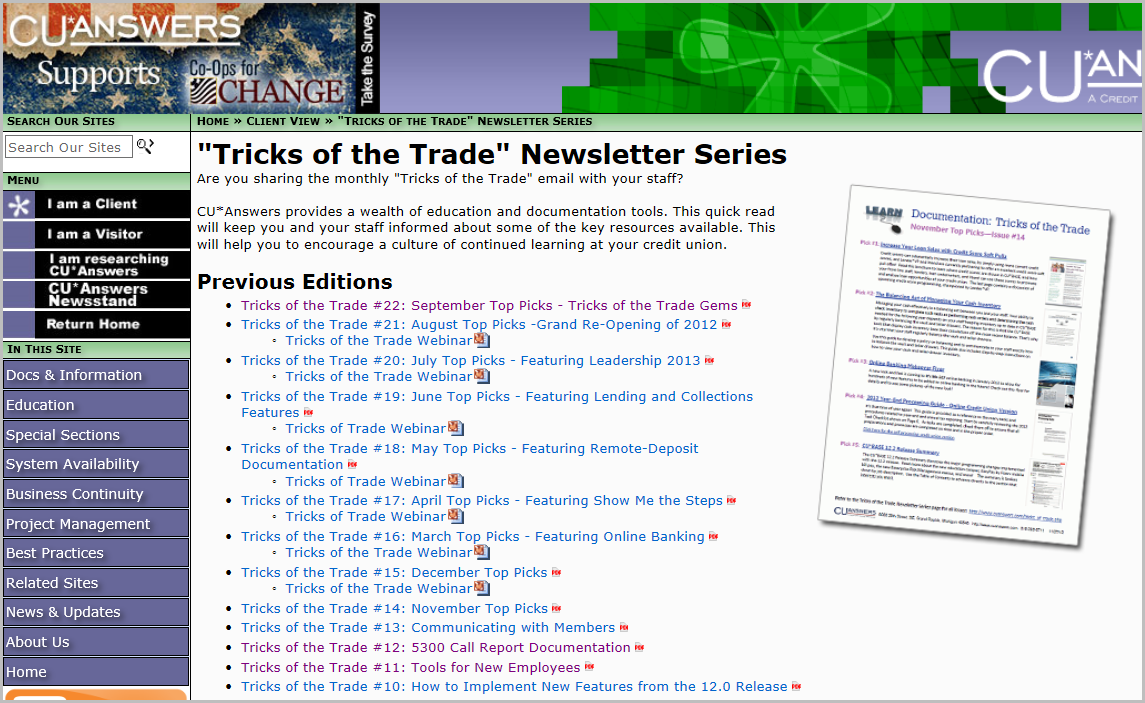 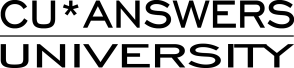 Focus of This Month’s Webinar:Gems of Tricks of the Trade
Today we’ll be looking back through previous issues of Tricks of the Trade to find some gems you do not want to miss!
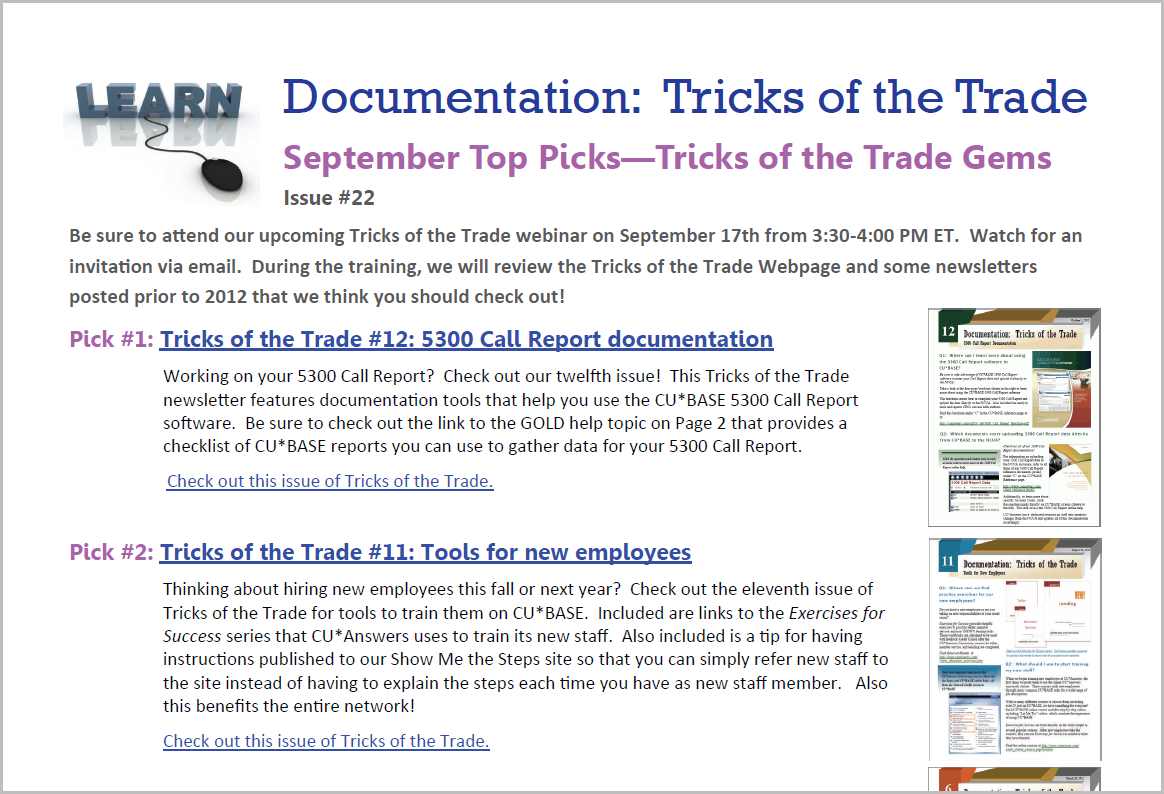 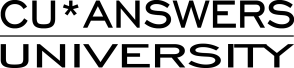 Ice Breaker
Insert an arrow next to your favorite fall time activity.
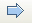 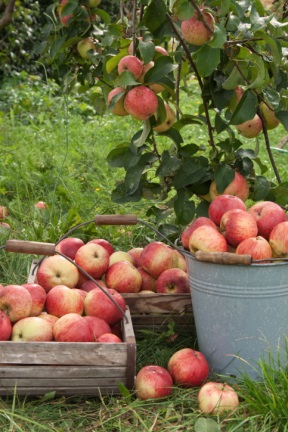 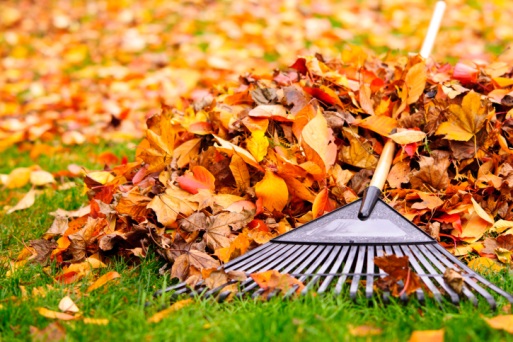 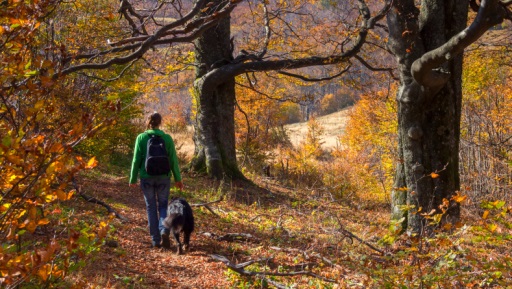 Going for walks
Raking leaves
Picking apples
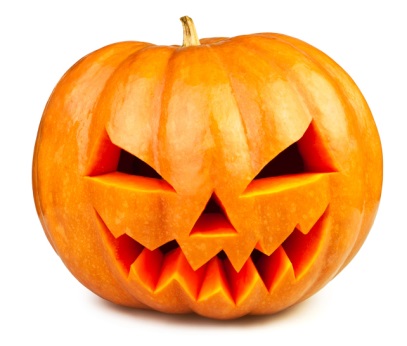 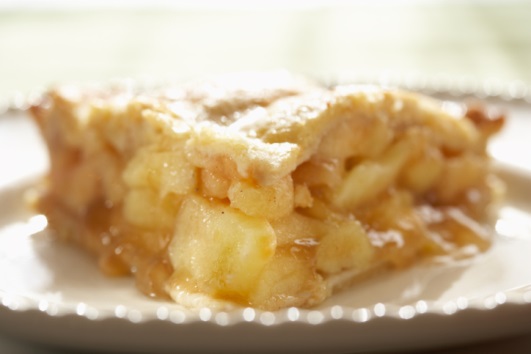 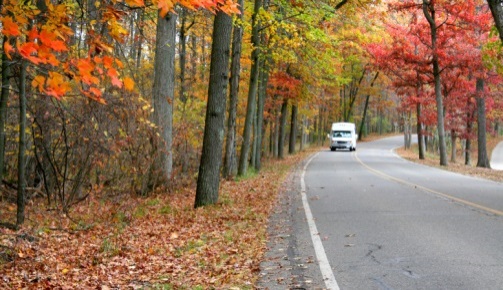 Carving pumpkins
Color tour
Eating apple pie
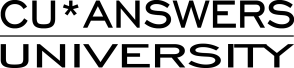 Gems of Tricks of the Trade
Please follow along in this webinar while I show you how to find this brochure.
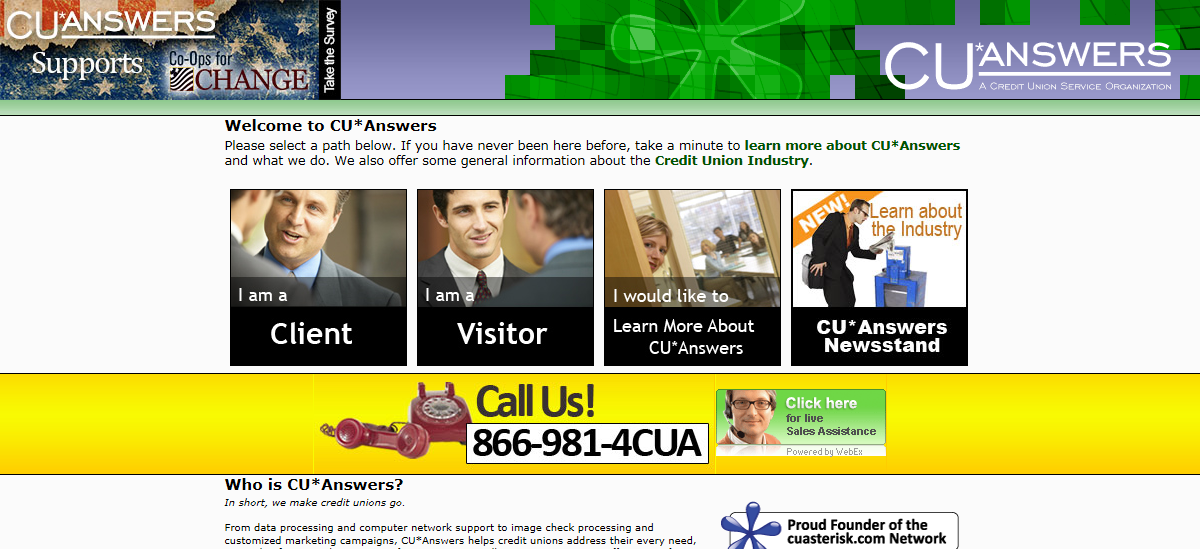 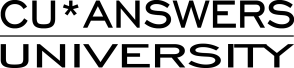 Gems of Tricks of the Trade
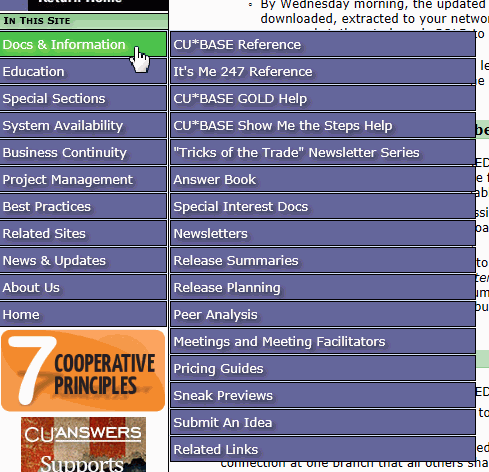 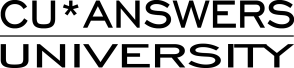 Gems of Tricks of the Trade
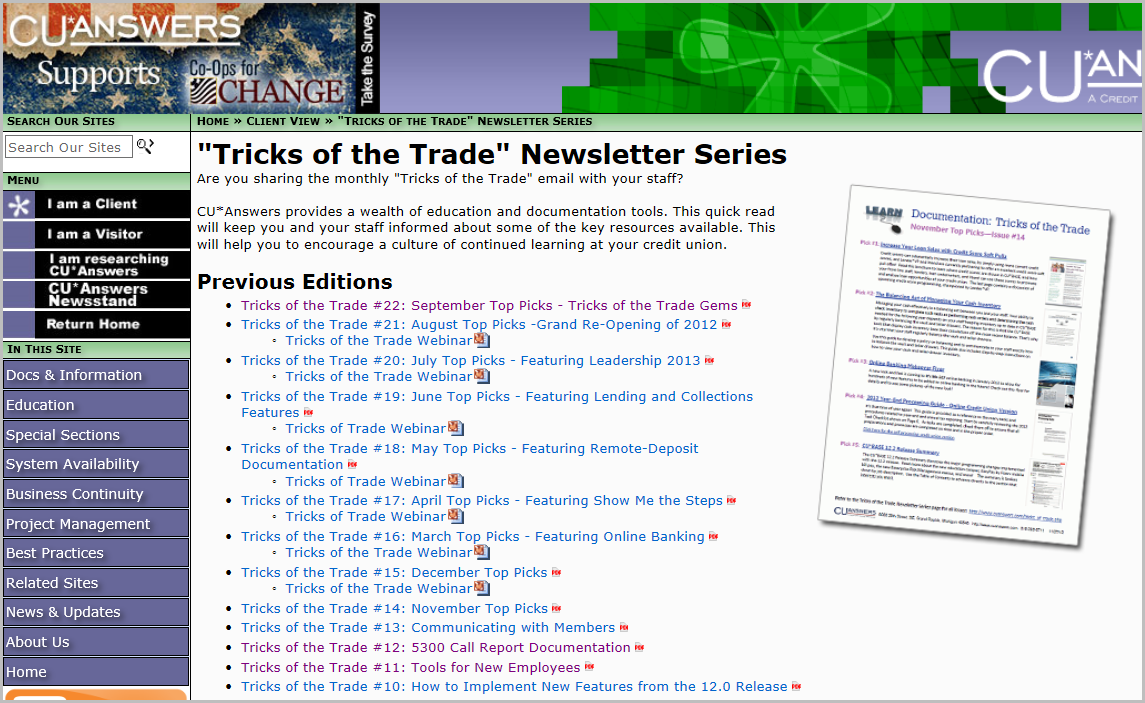 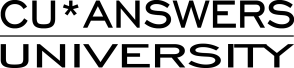 Gems of Tricks of the Trade
Fun Fact
How many the Tricks of the Trade webinars have there been? (This does not count today’s webinar.)
Insert an arrow in the box with the correct answer.
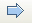 6
3
7
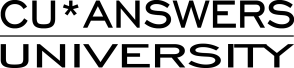 Gems of Tricks of the Trade
Fun Fact Answer
7

Source:  The Tricks of the Trade page:
http://www.cuanswers.com/tricks_of_trade.php
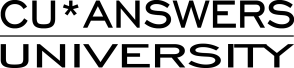 Gems of Tricks of the Trade
Fun Fact Prize
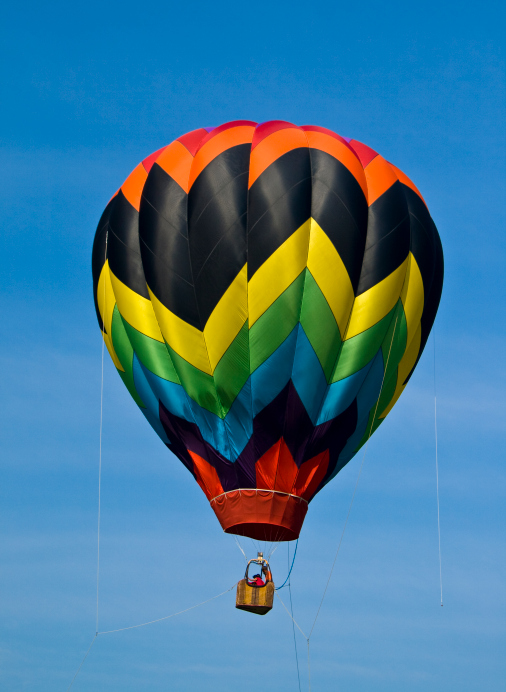 Great job! 
You’ve won ride in a hot air balloon!
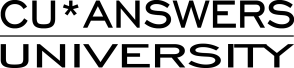 Tricks of the Trade #125300 Call Report Documentation
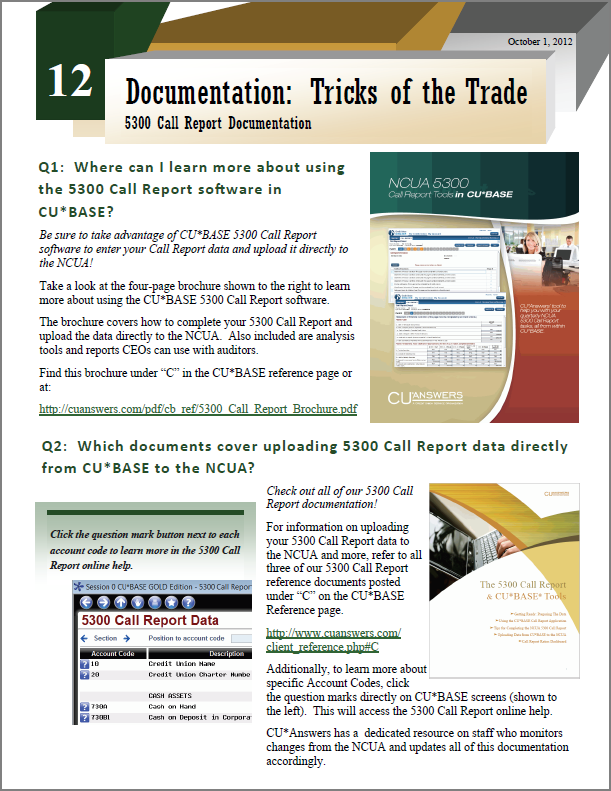 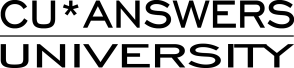 Tricks of the Trade #125300 Call Report Documentation
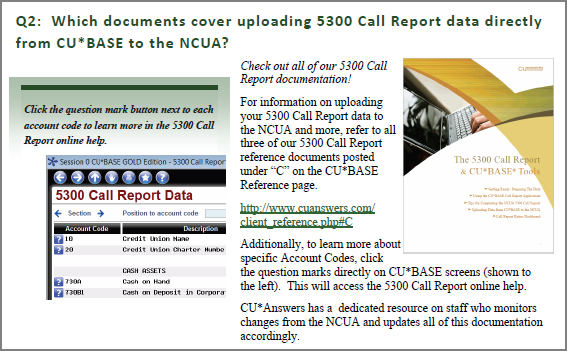 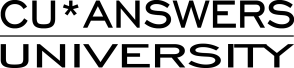 Tricks of the Trade #125300 Call Report Documentation
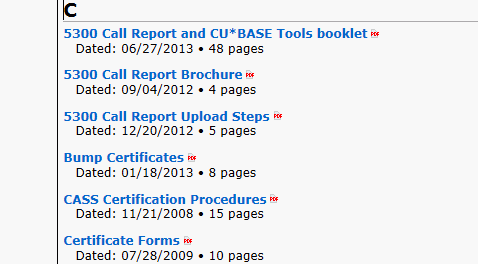 http://www.cuanswers.com/client_reference.php#C
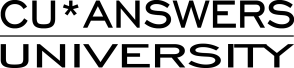 Tricks of the Trade #125300 Call Report Documentation
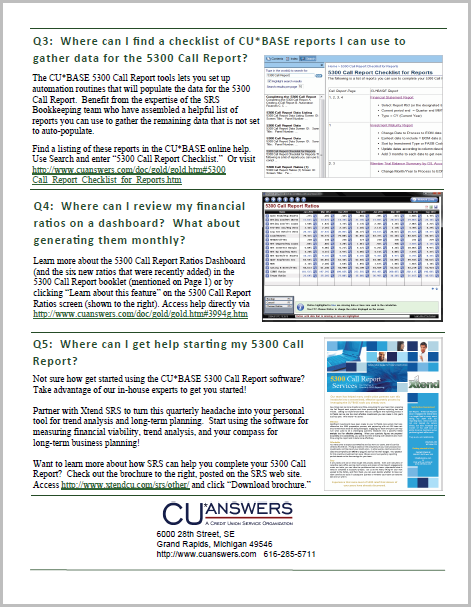 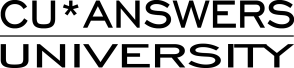 Tricks of the Trade #125300 Call Report Documentation
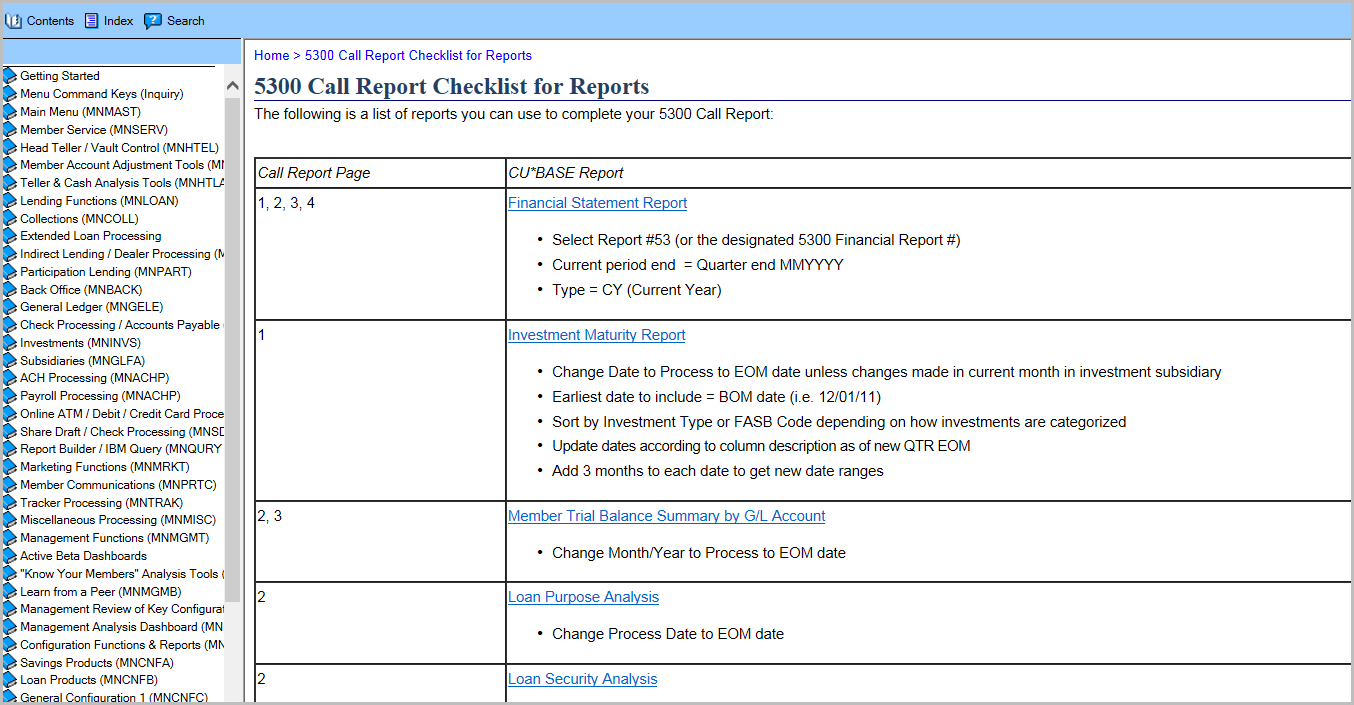 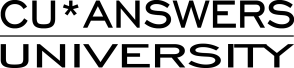 Tricks of the Trade
Pop Quiz
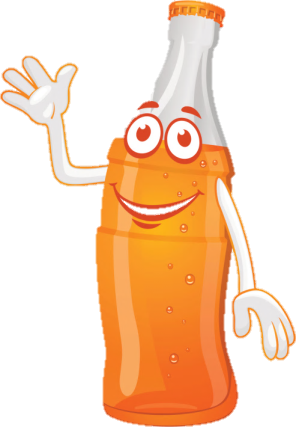 Under what letter is the 5300 Call Report documentation listed on the Reference Page?
Insert an arrow in the bubble with the right answer.
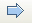 C
Both A and B.
A
Under “F” for “5300”
B
Under “C” for “Call Report”
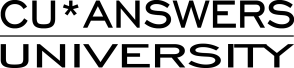 Tricks of the Trade #125300 Call Report Documentation
Pop Quiz Answer
Answer B 
Under “C” for “Call Report”.
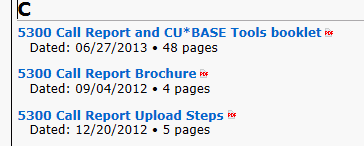 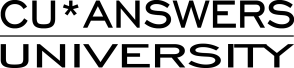 Tricks of the Trade #125300 Call Report Documentation
Pop Quiz Prize
Bravo! You’ve won a cinnamon bun, hot out of the oven!
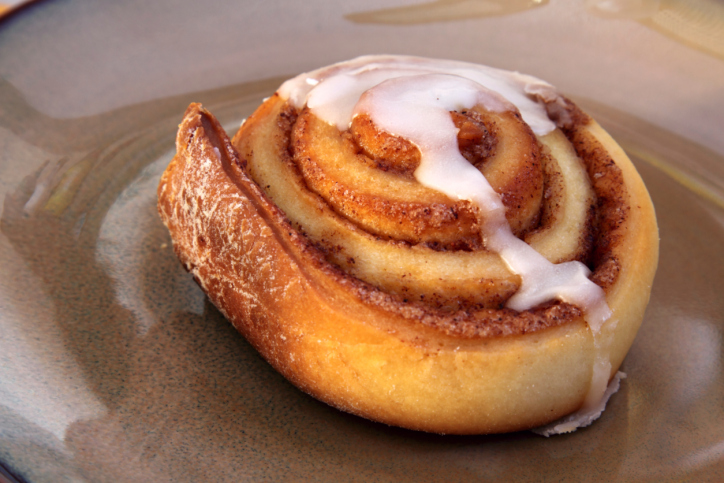 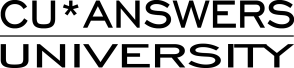 Tricks of the Trade #11Tools for New Employees
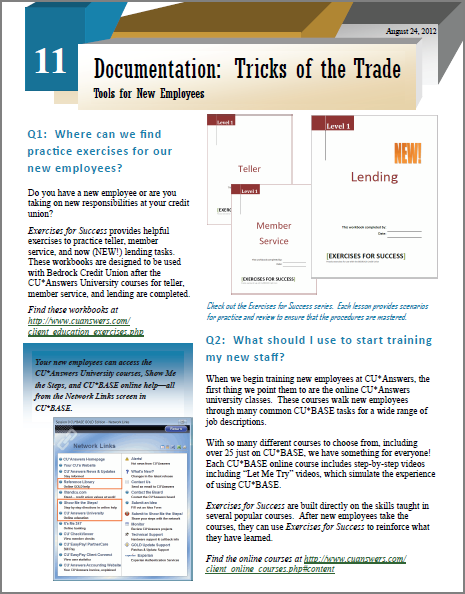 Tricks of the Trade #11Tools for New Employees
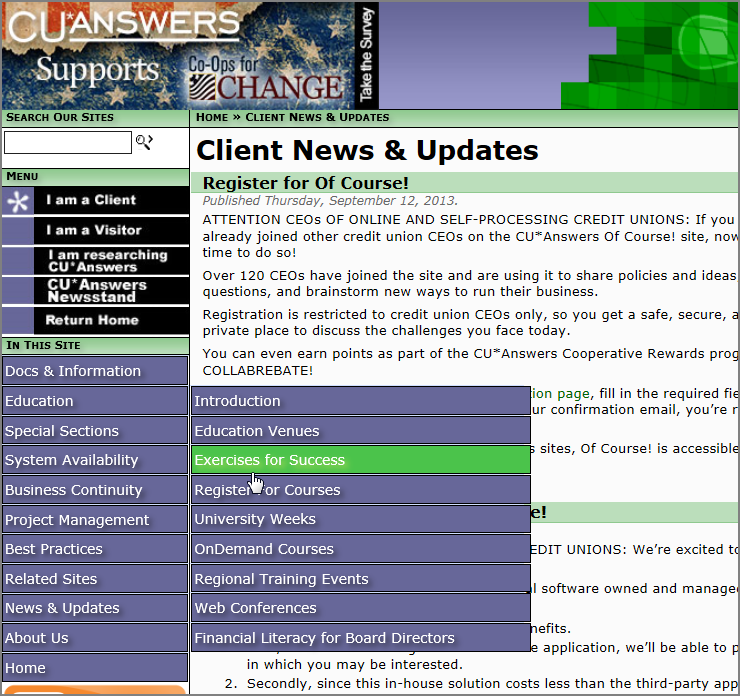 Tricks of the Trade #11Tools for New Employees
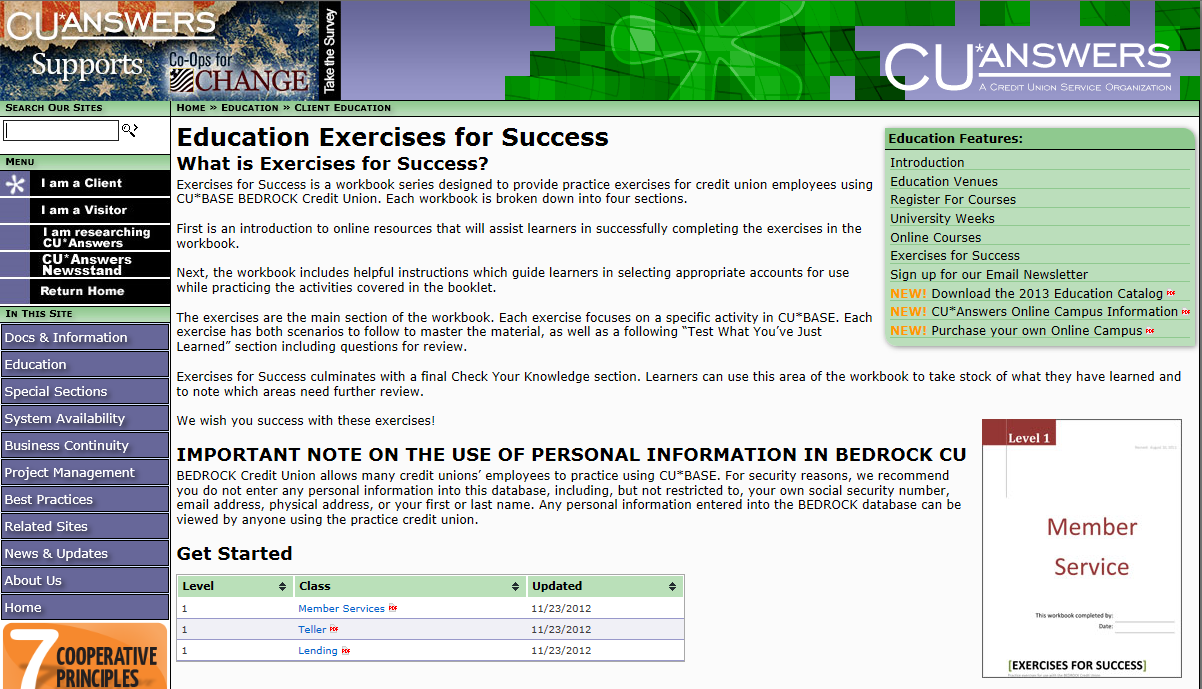 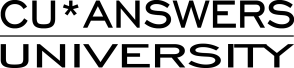 Tricks of the Trade – Show Me the Steps Research Tools
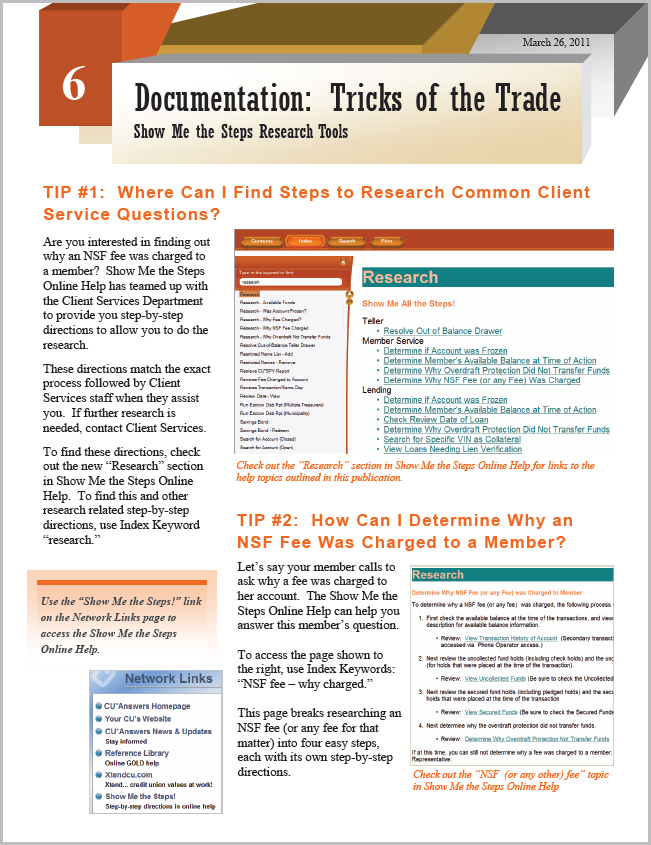 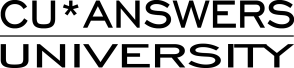 Tricks of the Trade – Show Me the Steps Research Tools
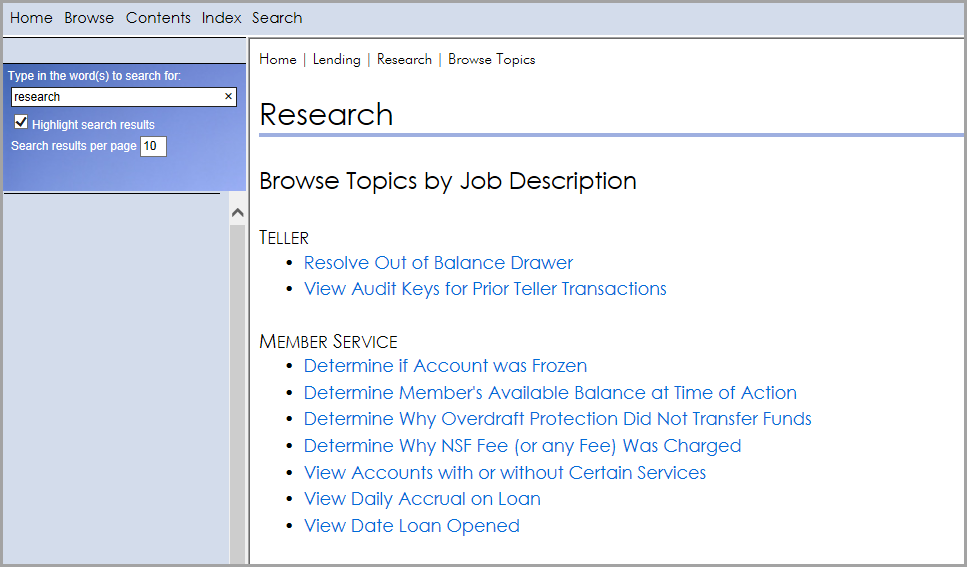 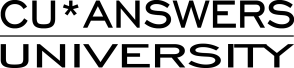 Tricks of the Trade – Show Me the Steps Research Tools
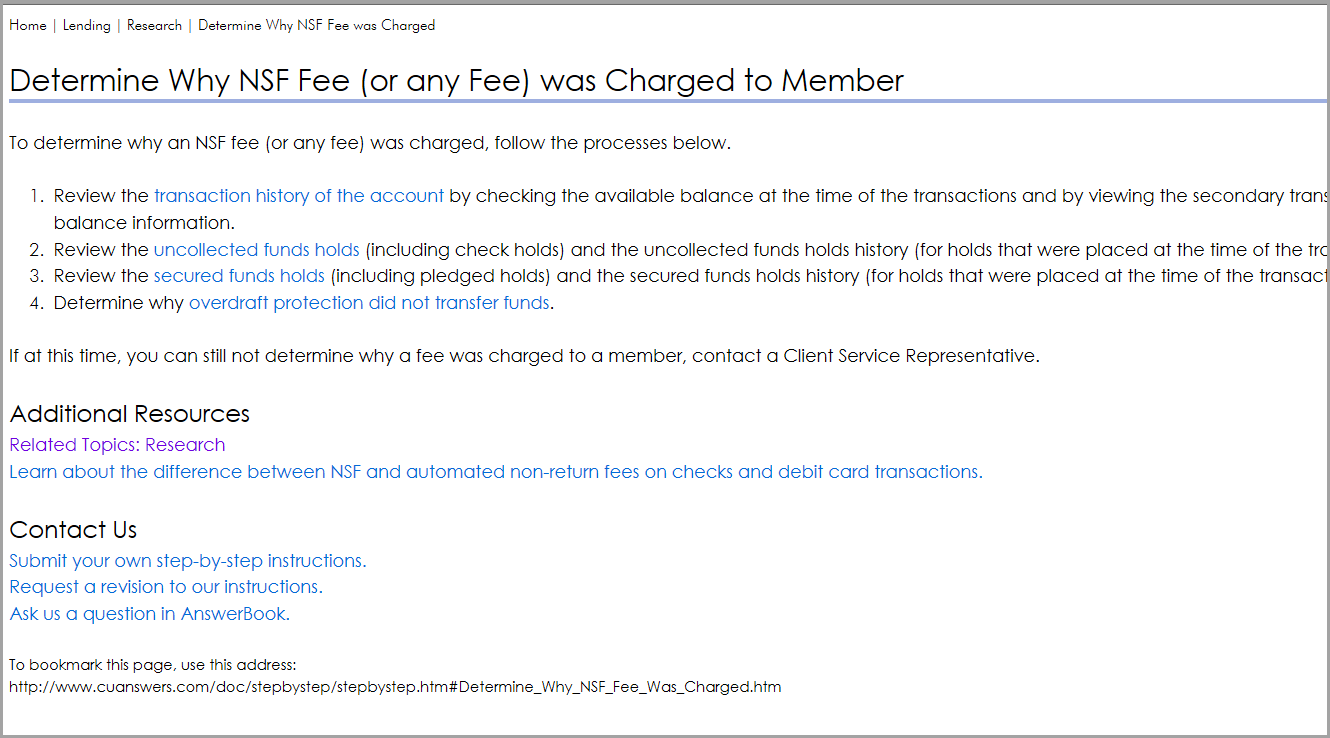 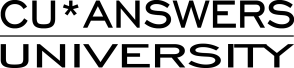 Gems of Tricks of the Trade
Pop Quiz
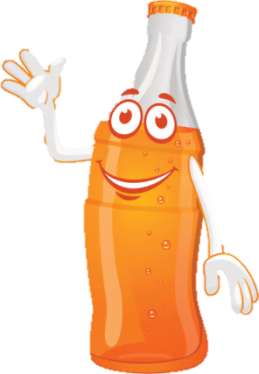 What workbook series can be used to train new employees?
Insert an arrow in the square with the right answer.
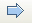 Exercises for Success
New Employee Trainer
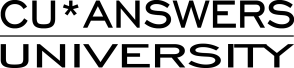 Gems of Tricks of the Trade
Pop Quiz Answer
Exercises for Success
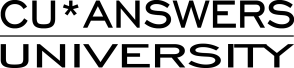 Gems of Tricks of the Trade
Pop Quiz Prize
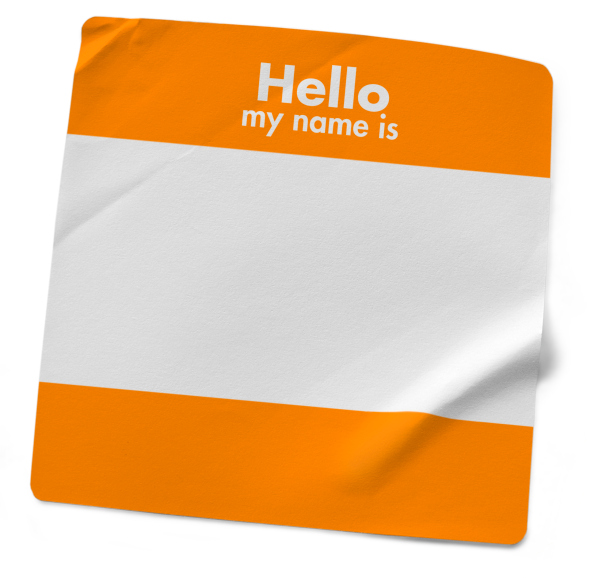 Excellent! You’ve some funky name tags
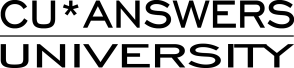 Tricks of the Trade #3 – Report Builder:  Canned Queries and Files
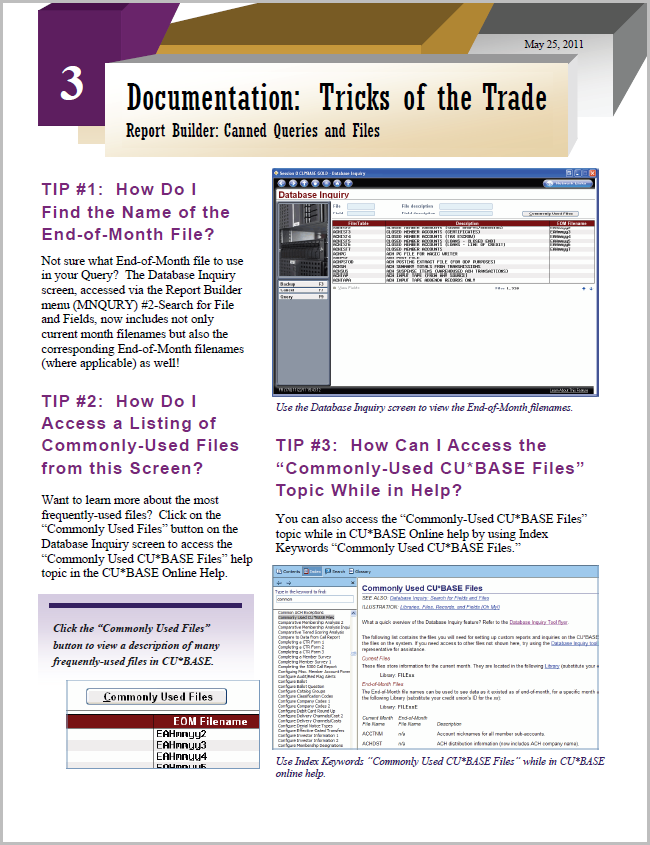 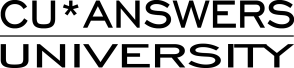 Tricks of the Trade #3 – Report Builder:  Canned Queries and Files
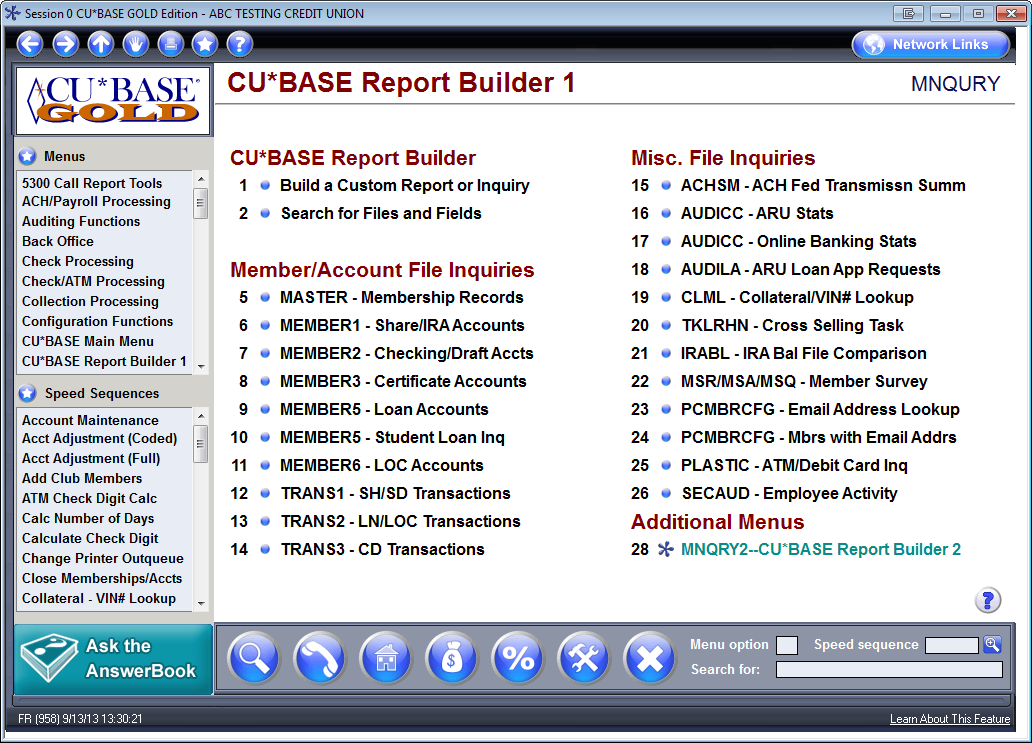 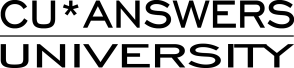 Tricks of the Trade #3 – Report Builder:  Canned Queries and Files
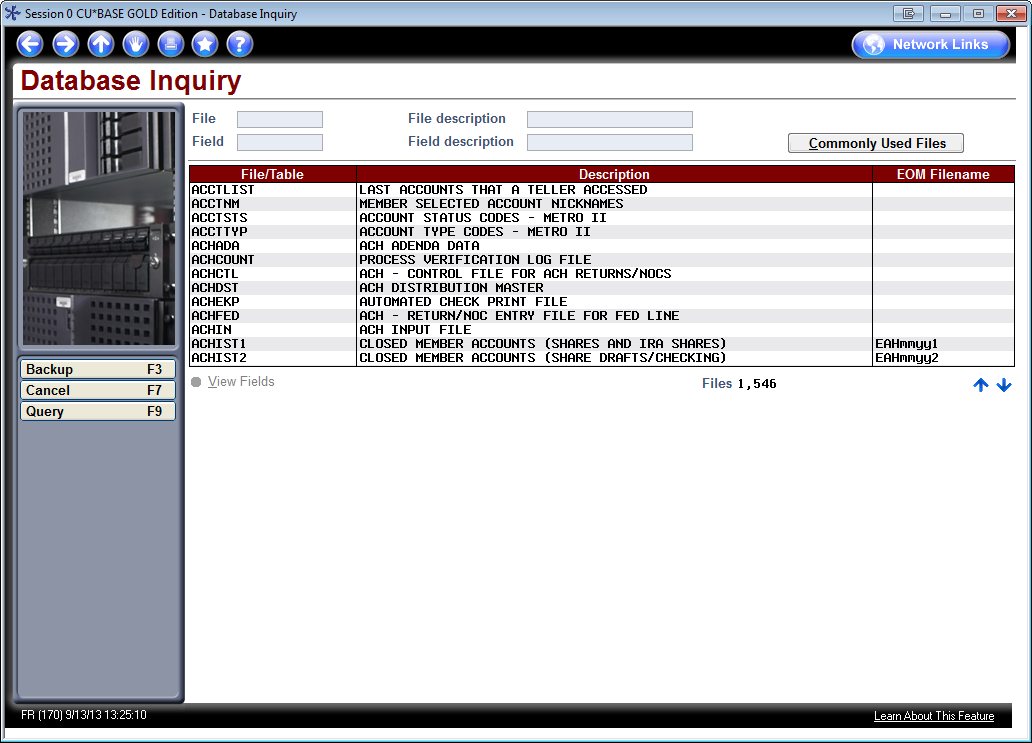 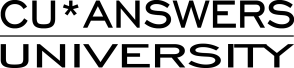 Tricks of the Trade #3 – Report Builder:  Canned Queries and Files
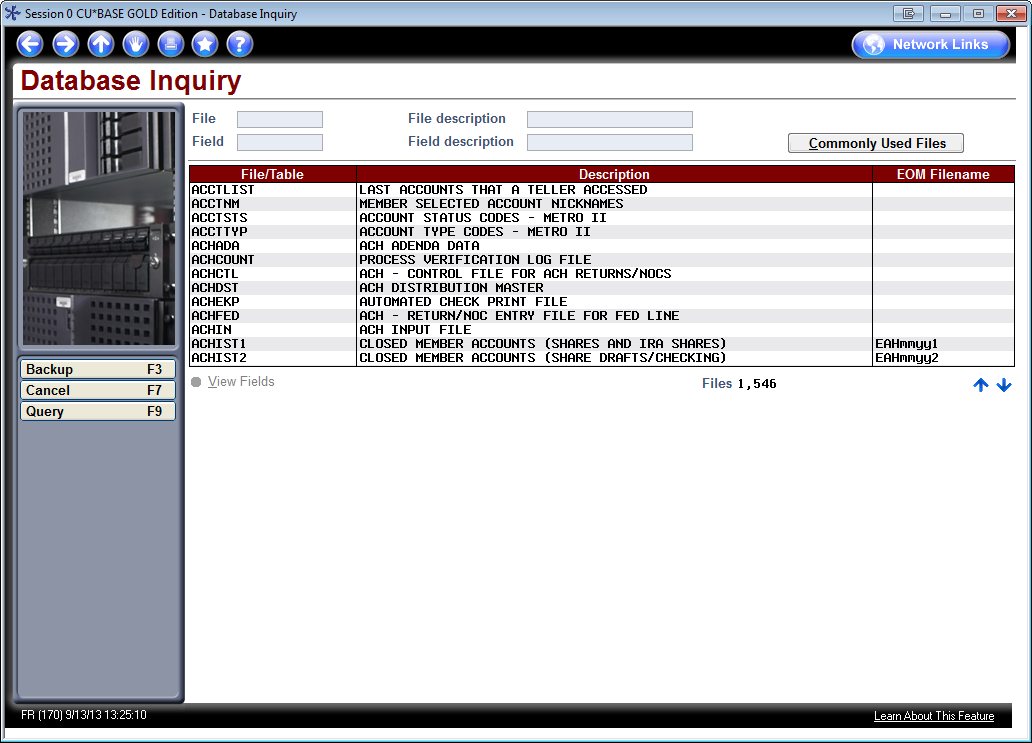 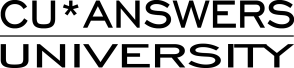 Tricks of the Trade #3 – Report Builder:  Canned Queries and Files
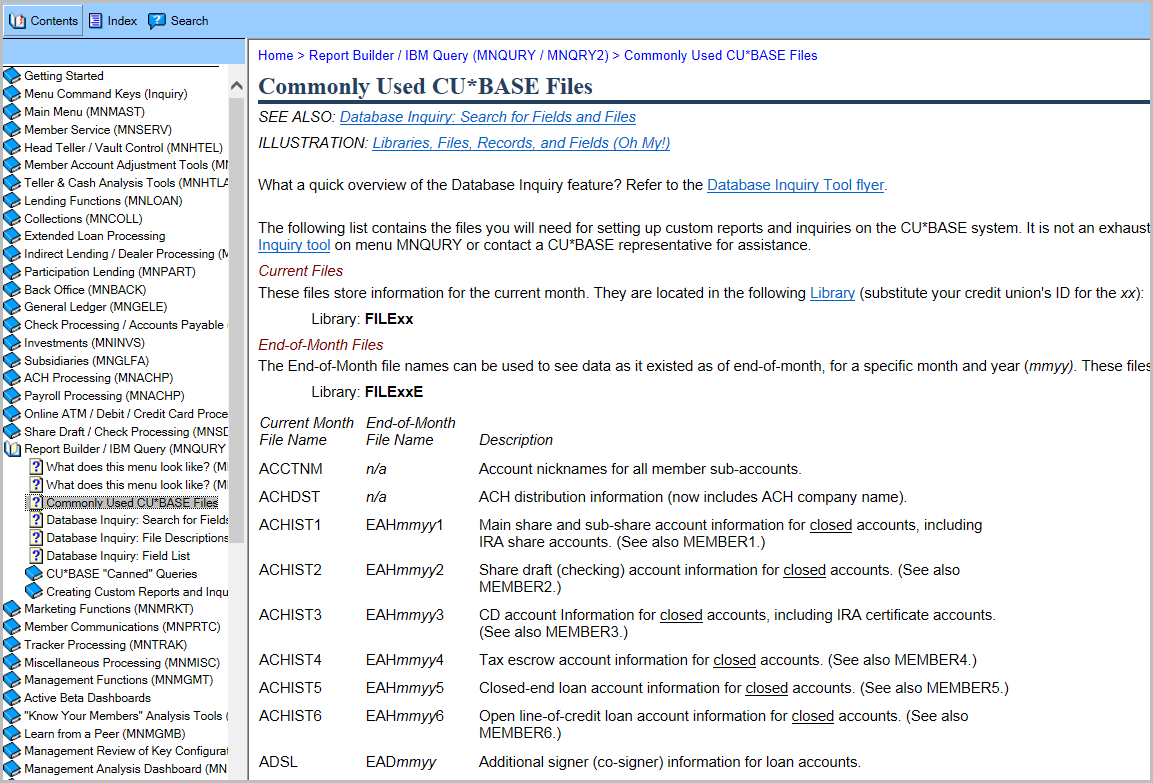 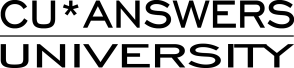 Tricks of the Trade #1Getting where you need to be
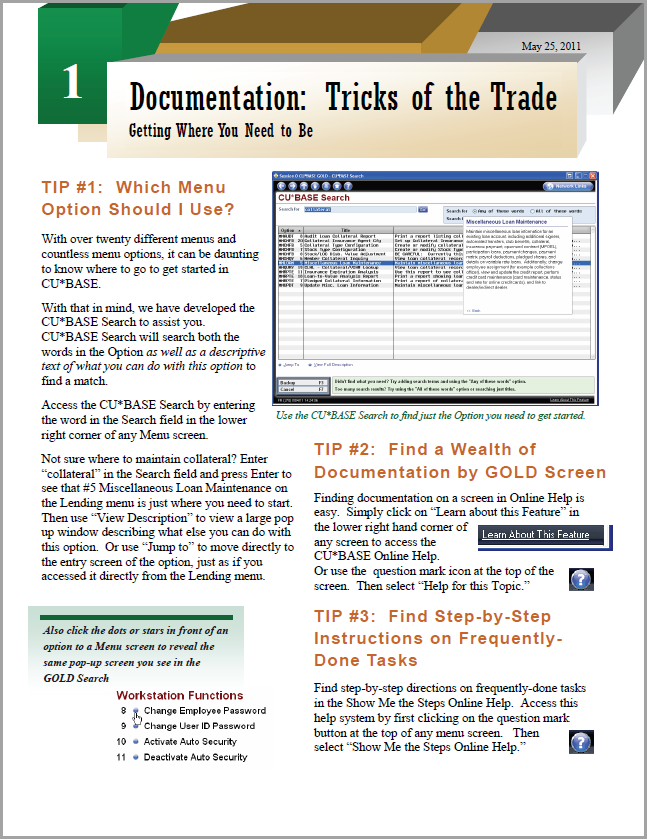 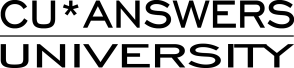 Tricks of the Trade #1Getting where you need to be
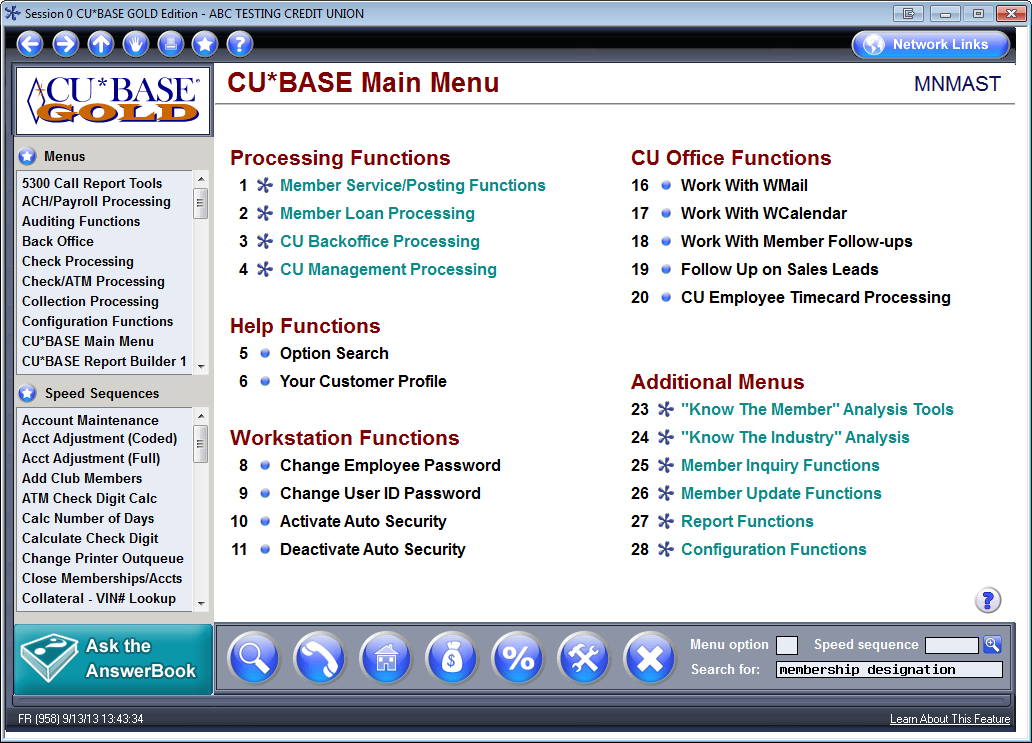 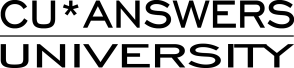 Tricks of the Trade #1Getting where you need to be
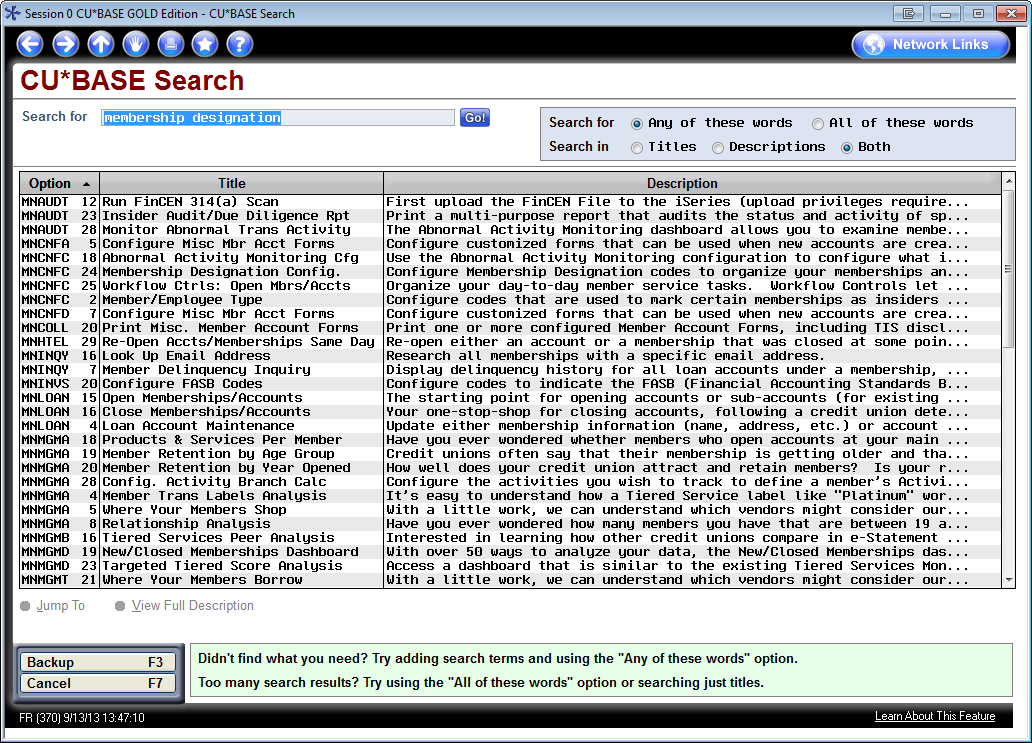 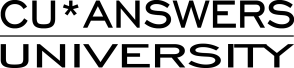 Tricks of the Trade #1Getting where you need to be
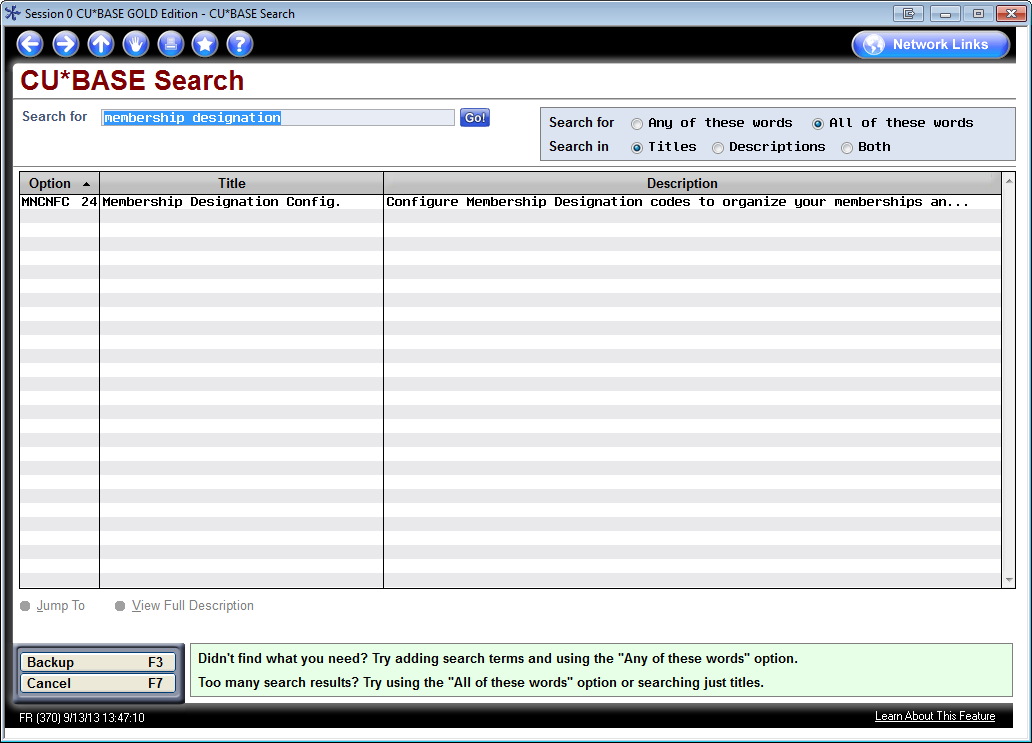 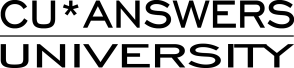 Tricks of the Trade #1Getting where you need to be
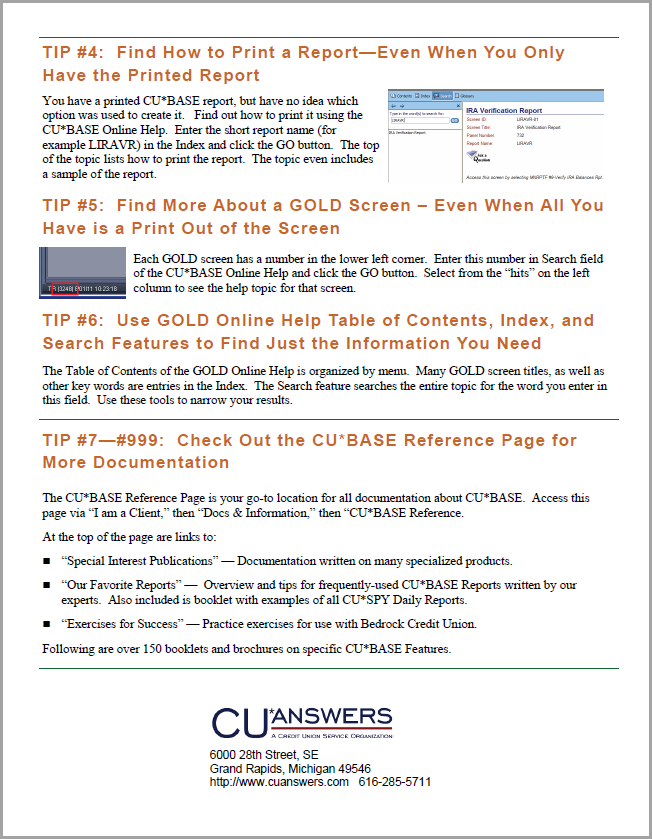 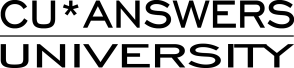 Tricks of the Trade #1Getting where you need to be
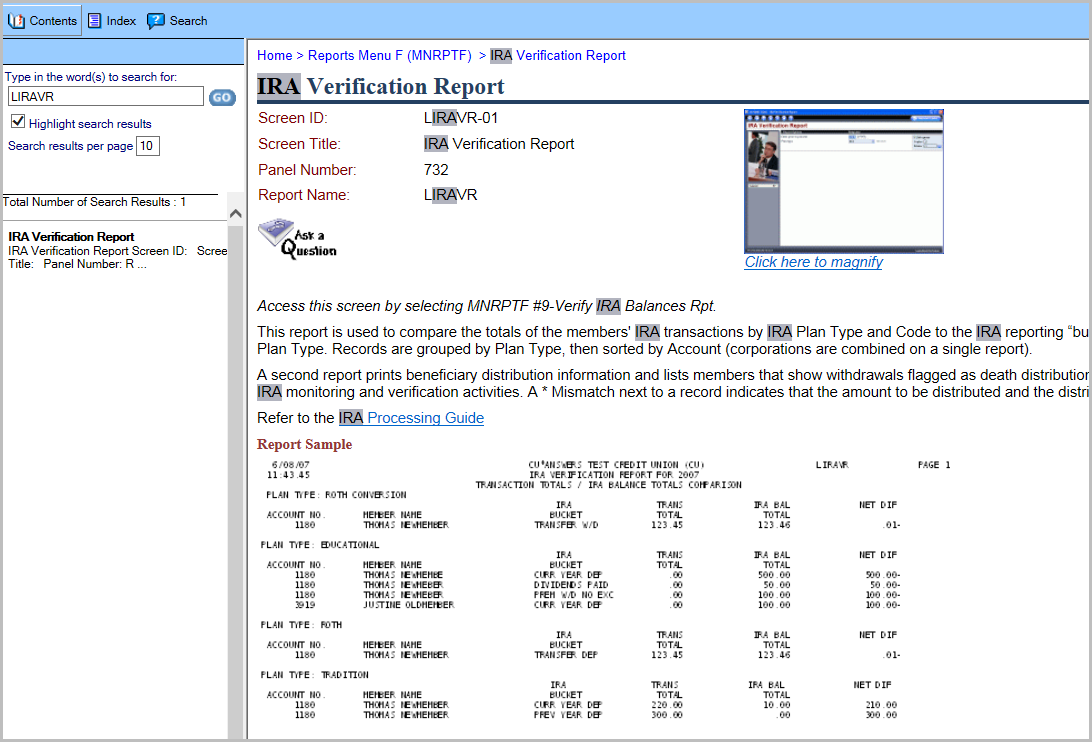 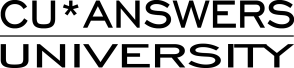 Webinar Wrap-Up
Takeaways
On the whiteboard:
Write down your most valuable takeaway from today’s webinar.
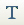 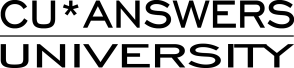 Thank you for attending the September Tricks of the Trade webinar!
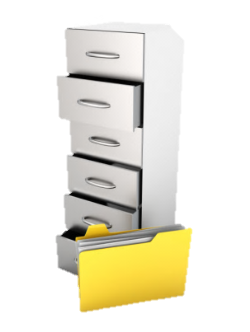 For questions regarding today’s topics. Please refer to the documentation referenced in today’s webinar:
Tricks of the Trade #22 - Gems of Tricks of the Trade
Tricks of the Trade #12 – 5300 Call Report documentation
Tricks of the Trade #11 – Tools for new employees
Tricks of the Trade #6 – Show Me  the Steps research tools
Tricks of the Trade  #3 – Report Builder: Canned Queries and files
Tricks of the Trade #1 – Getting where you need to be

See you at next month’s Tricks of the Trade webinar!
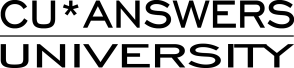